Викторина «На сколько ты знаешь свой Казахстан?»
Что является символом Астаны?
Самый главный человек в Казахстане?
Символ города Алматы?
Место в Казахстане, откуда можно улететь в космос
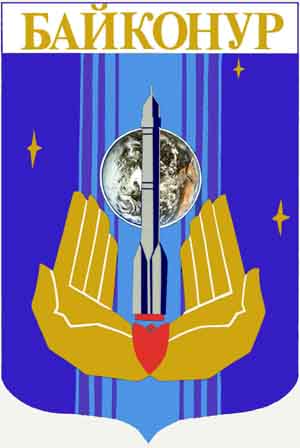 Город Казахстан, выдающий своим названием статус самого главного?
Астана
Какое место в мире по размеру площади занимает Казахстан?
Российская Федерация
Канада
Китай
США
Бразилия
Австралия
Индия
Аргентина
Казахстан
Алжир
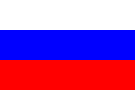 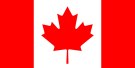 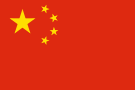 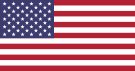 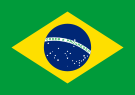 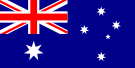 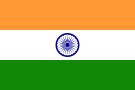 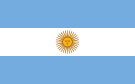 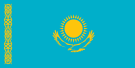 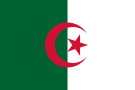 Главные цвета Казахстана
Самый высокий каток в Казахстане?
Медео
Угадайте что это  за место?
БАЯНАУЛ
Из чего сделан знаменитый человек в Казахстане?
Алтын адам  - золотой человек